بسم الله الرحمن الرحيم
140 Micro
Lab 4: Isolation of microbes from different environments
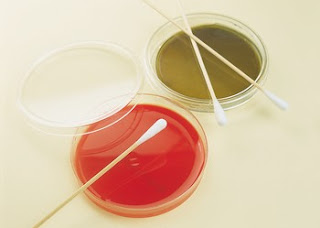 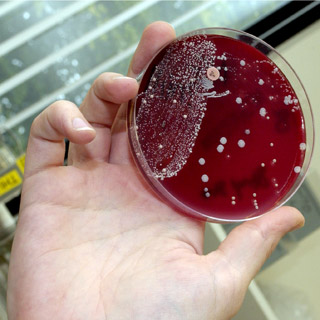 The Aim
Isolation of micro organisms from various environments
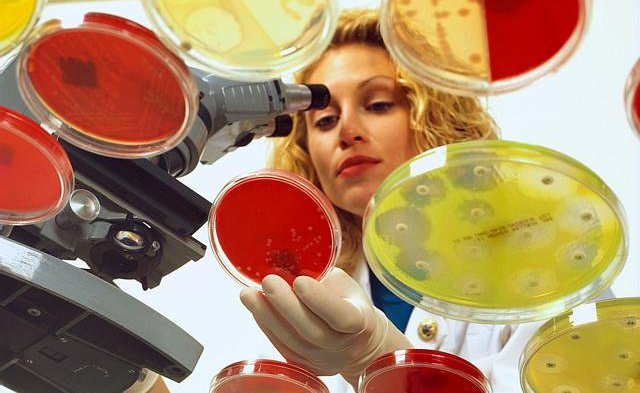 The five steps :
Isolation –separating one species from another.
Inoculation – introduction of a sample into a container of media to produce a culture of observable growth.
Incubation –  conditions that allow growth eg., temperature ,humidity etc..
Inspection.
Identification.
Incubator
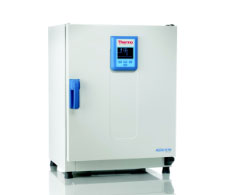 In biology, an incubator is a device used to grow and maintain microbiological cultures or cell cultures. The incubator maintains optimal temperature, humidity and other conditions such as the carbon dioxide (CO2) and oxygen content of the atmosphere inside.
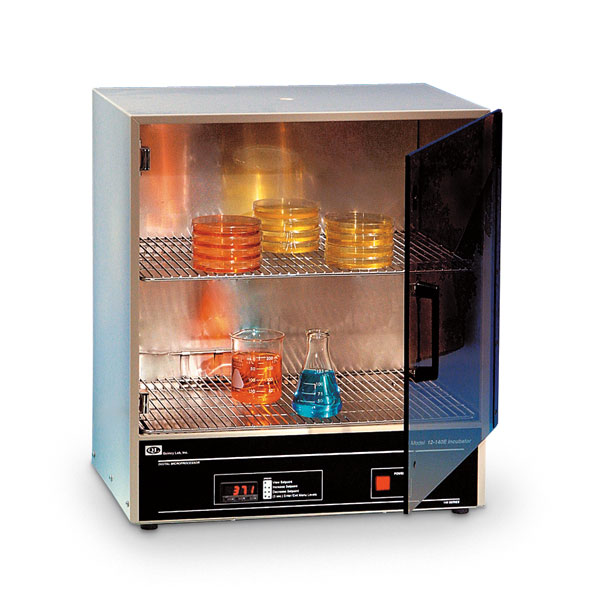 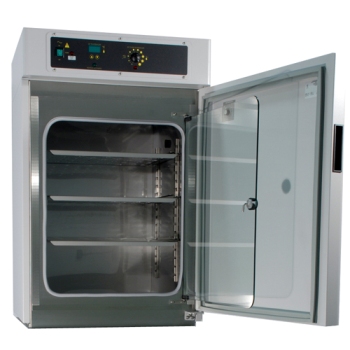 Samples
Environmental Sample
Normal Flora Samples
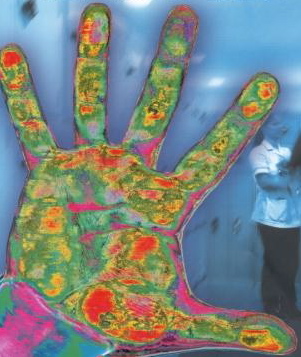 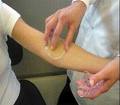 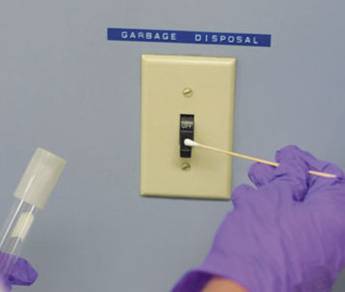 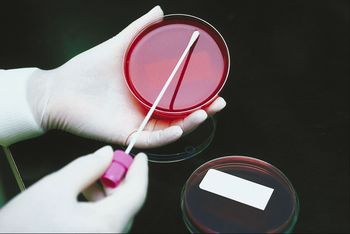 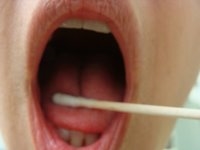 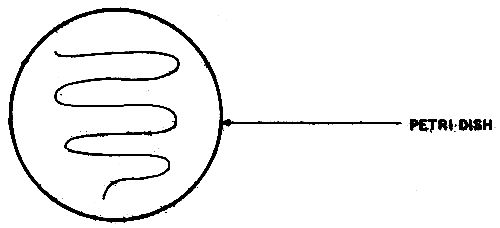 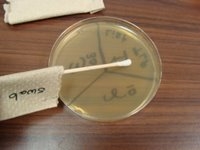 Surface samples are normally
 taken using sterile swabs
Applying oral sample to surface of agar
Experiment
Requirement
Petri plates with media
Soil
Rotten fruit
Yoghurt
Mouth swab etc
Incubator……
Various sources of isolation of :
Bacteria
Fungi
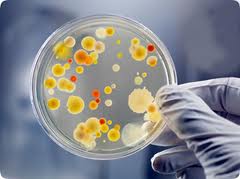 Isolation of Bacteria
Put a drop of diluted yoghurt on the 
solid media plate of bacteria .
 Incubate at 37 °C for 1 day.
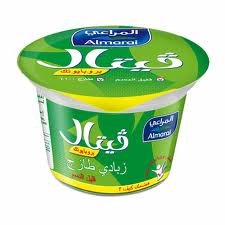 Yoghurt
Take  some saliva with the help of
 a cotton swab.
 Inoculate it on the media and incubate.
Mouth
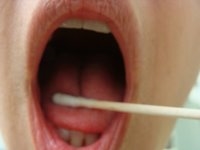 Touch the surface of the solid media
      plate .
 Incubate 37 °C for 1 day. .
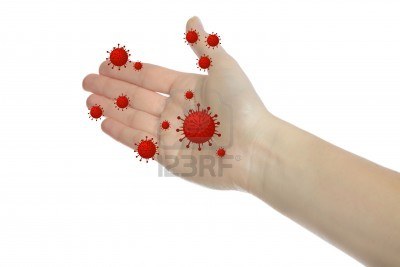 Hand
[Speaker Notes: http://www.safeproduce.eu/PersonalHygiene.htm]
Agar plates are stored upside down to prevent condensation.
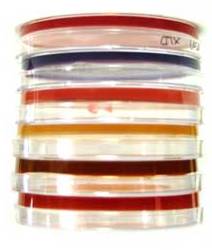 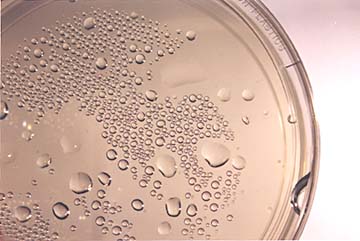 These plates of bacteria will be incubated at 37° C for 24 hours and then stored at refrigerator until next week when you will observe for results.
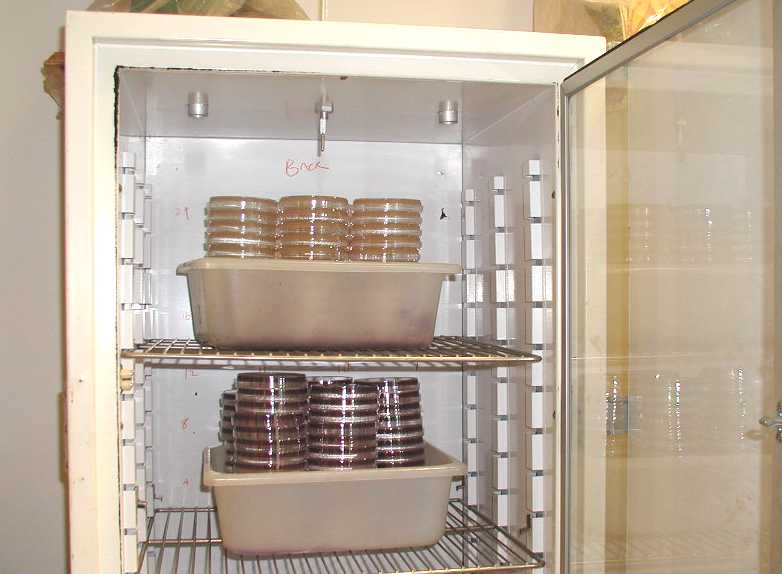 Isolation of Fungi
Expose the prepared plate of solid media in air for 5 min
 Close the lid and incubate at 28 °C. 
 After 2-5 days fungus observe for  grow
Air
Sprinkle  a pinch of soil on the solid media plate
 Close the lid and incubate at 28 °C
 After 2-3 days fungus observe for  growth.
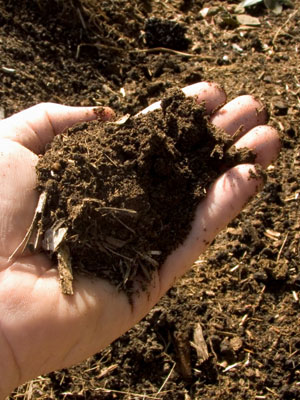 Soil
Clean the rotten part of fruit with alcohol
 Cut a piece and inoculate it on the media plate
Then incubate ,after 2-5 days fungus will grow
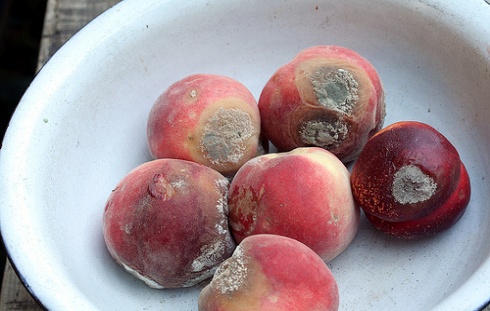 fruit
These plates of fungus will be incubated straight at 28° C for 2-5 days and then stored at refrigerator until next week when you will observe for results.
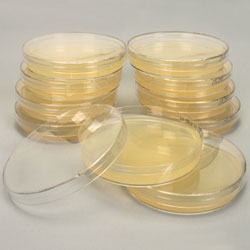 Result
Bacteria
Fungi
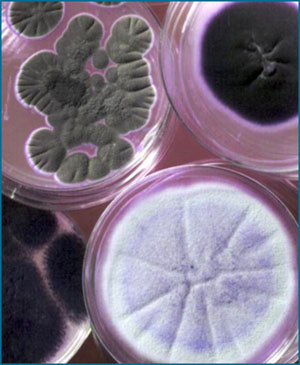 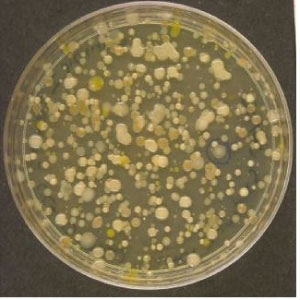 [Speaker Notes: http://www.eplantscience.com/botanical_biotechnology_biology_chemistry/microbiology_methods/basic_techniques_biotechnologies/streaking_technique_obtain_pure_cultures.php]
Thanks…
أ.شروق الشهراني